Весна в Ужгороді.Цвітіння сакур
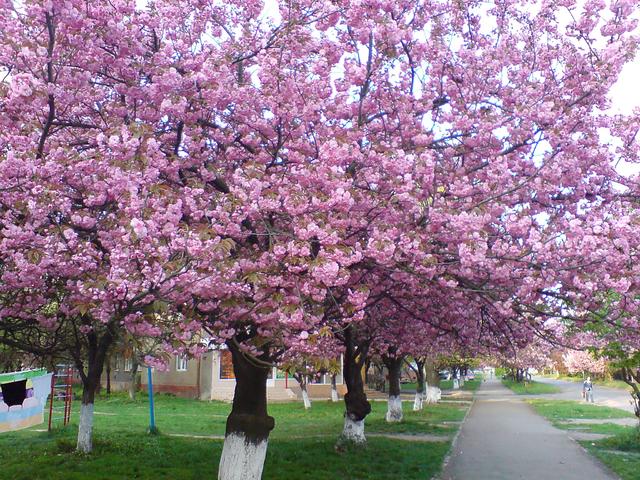 Гори в туманах
Найбільше озеро Карпат - Синевір
Злиття двох річок : Чорної та Білої Тиси.м.Рахів
Краєвиди Свалявщини
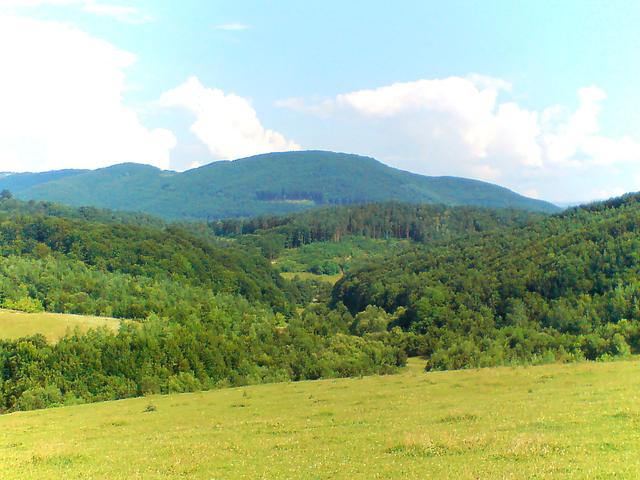 Василь Пачовський
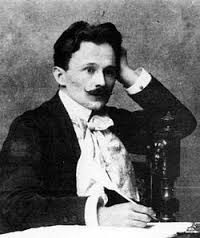 власник фабрики з виготовлення дзвонів та угорський політик Ференц Еґрі.
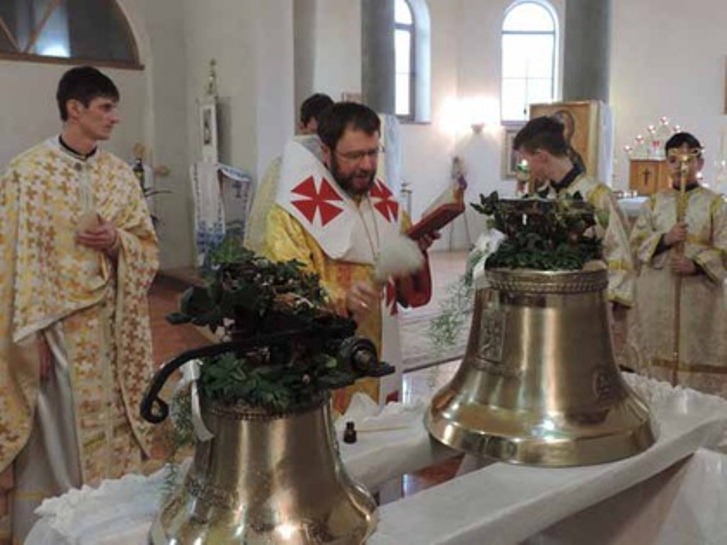 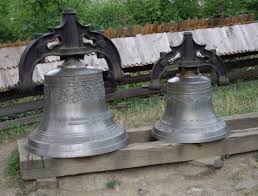 Варга Степан Степанович. Герой України з Водиці
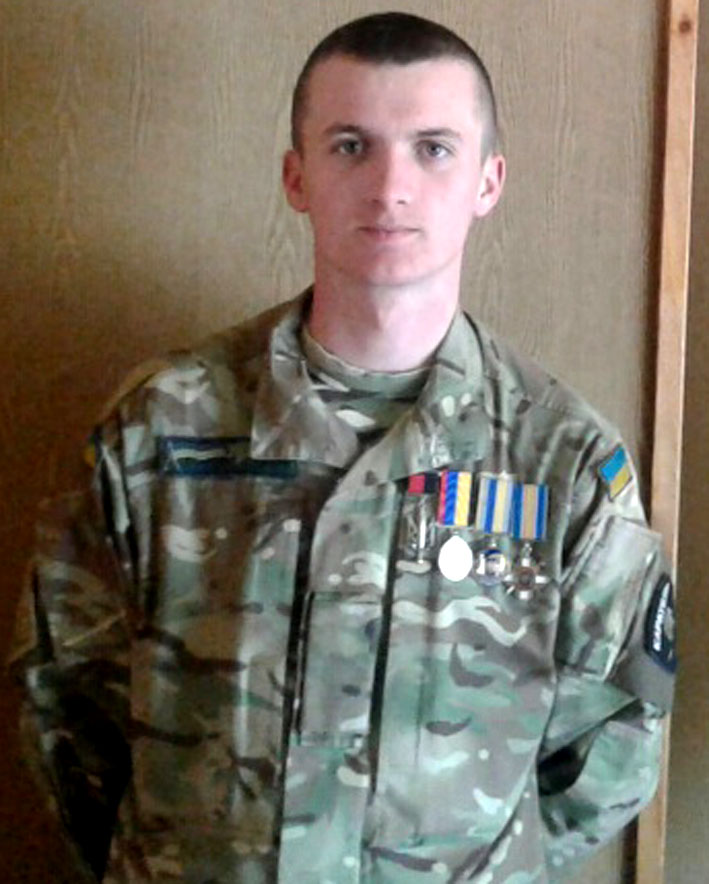